May 2012
Project: IEEE P802.15 Working Group for Wireless Personal Area Networks (WPANs)

Submission Title: [PTC System Background and History -  A Systems Overview]	
Date Submitted: [2 May 2012]	
Source: [Ken Jackson] Company [Rail Safety Consulting, A Division of TUV Rheinland]
Address [1151 Pittsford-Victor Rd, Pittsford, NY 14534, USA]
Voice:[+1 585.203.1099], FAX: [+1 585.203.1094], E-Mail:[kjackson@railsafetyconsulting.com]	
Re: [If this is a proposed revision, cite the original document.]
[If this is a response to a Call for Contributions, cite the name and date of the Call for Contributions to which this document responds, as well as the relevant item number in the Call for Contributions.]
[Note: Contributions that are not responsive to this section of the template, and contributions which do
not address the topic under which they are submitted, may be refused or consigned to the “General Contributions” area.]	
Abstract:	[A presentation of the significant PTC systems developed since 1980]
Purpose:	[Intention of this document is to provide some comparative data and historical perspective on the various PTC systems created by partnerships between vendors and sponsoring railroads.  It also explains some of the key radio features of the various systems.]
Notice:	This document has been prepared to assist the IEEE P802.15.  It is offered as a basis for discussion and is not binding on the contributing individual(s) or organization(s). The material in this document is subject to change in form and content after further study. The contributor(s) reserve(s) the right to add, amend or withdraw material contained herein.
Release:	The contributor acknowledges and accepts that this contribution becomes the property of IEEE and may be made publicly available by P802.15.
Ken Jackson, Rail Safety Consulting
May 2012
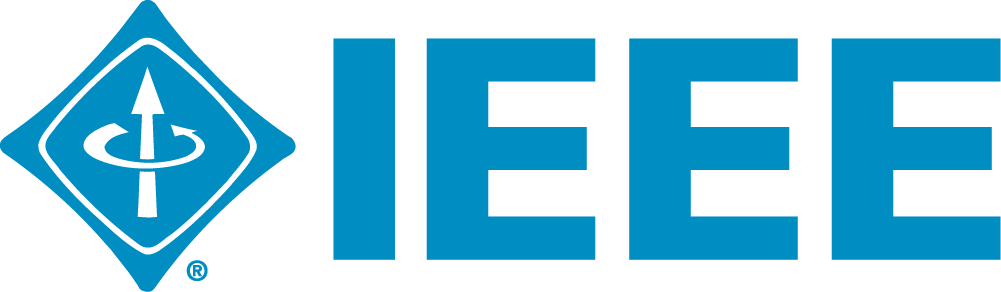 PTC System Background & HistoryA Systems Overview
Ken Jackson
Rail Safety Consulting
May 2, 2012
Ken Jackson, Rail Safety Consulting
May 2012
TIMELINE - RADIO BASED SYSTEMS
Ken Jackson, Rail Safety Consulting
May 2012
Generic PTC System
Ken Jackson, Rail Safety Consulting
May 2012
Before PTC - Radio Code Line
Replaced pole-to-pole wiring along railroad between signal locations.
Non-vital supervisory data link (R/Link by Safetran as example)
FSK/FM at 160 MHZ, UHF, or 900 MHz.
Transmitted code system control messages and indication messages via RF carrier between office and field location (wayside).  
Operated from 300 baud to 4800 baud
Vital data was carried in coded AF track circuits.
Later versions (HD/Link by Safetran) used ATCS-200 messaging protocol to send vital data between field locations by radio.  HD/Link radio was spread-spectrum low power.
Also used to relay AEI data and wayside detector data to signal locations.
Ken Jackson, Rail Safety Consulting
May 2012
Historic System - ATCSAutomated Train Control System
Joint development by railroads (AAR + Canadian), and several suppliers
Pre-GPS system
Was a standards building activity intended to drive future signal product development.
Used RF comms for “CTC code line”, “vital wayside-wayside”, ”vital wayside-train” messaging.
Strong interest and support in Canada – still being referenced in the Transport Canada archives.
Radio Messaging/protocol - ATCS-200 series standards are surviving artifacts used in other systems.
Ken Jackson, Rail Safety Consulting
May 2012
Historic System - ATCS
SPONSOR:		AAR and Canadian Railroads, Transport 			Canada
SUPPLIER(s):	Safetran, others
STRUCTURE:	ISO 7 Layer, Synchronous HDLC-LAPB
MESSAGING STD:	ATCS 200 (series of stds)
MAX BIT RATE:	4800 bps
FREQ BAND:	UHF, 900 MHz duplex (896 mobile TX, 			935 base TX, 6 channels reserved for ATCS)
MODULATION:	FSK Baseband/Direct FM
RADIO MFGR(s):	Safetran, Harris, others.
COMMS RANGE:	LOS
COMMS BETWEEN:	base site, wayside, vehicle,
STATUS:		ATCS standard for vital and non-vital			messaging over radio still in use.
Ken Jackson, Rail Safety Consulting
May 2012
Historic System - ARESAdvanced Railroad Electronics System
First system to use GPS for train location
Derived from Boeing 757/767 avionics system.
Intended to protect freight and passenger trains from mishaps
Demonstrated on 250 miles in Minnesota. Cost, management, and crew issues stopped it.
Ken Jackson, Rail Safety Consulting
May 2012
Historic System - ARES
SPONSOR:		BN/AMTRAK
SUPPLIER(s):	Rockwell Collins   Demo 1985-1993
STRUCTURE:	Proprietary	
MESSAGING STD:	UNK - proprietary ?
MAX BIT RATE:	2400
FREQ BAND:	MICROWAVE (Pt-to-Pt), VHF 160 MHz
RADIO MFGR:	AAR Standard Radios (GE, Motorola, Harris, etc.)
DISTANCE RANGE:	Line of Sight (LOS)
COMMS BETWEEN:	Base Wayside Locomotive
STATUS:		ARES shut down in 1993 in Minnesota
Ken Jackson, Rail Safety Consulting
May 2012
Historic System - PTSPositive Train Separation
Followed ARES for BN (BNSF), added UP as a partner 
Part of large scale GE-Harris development of optimized train movement mgmt. system
Collision prevention # 1 goal
Used Differential GPS for location
Radio portion: satellite two-way communication
Demonstrated on Oregon/Washington (Portland area) mainlines - 800 miles planned per news articles
Ken Jackson, Rail Safety Consulting
May 2012
Historic System - PTS
SPONSOR:		BNSF/UP/GE Harris
SUPPLIER(s):	GE-Harris, ROCKWELL and AMCI 
STRUCTURE:		
MESSAGING STD:	
MAX BIT RATE:	
FREQ BAND:	UHF/VHF	
RADIO MFGR:	Rockwell ??
COMMS RANGE:	LOS
COMMS BETWEEN:	 Wayside and train
STATUS:		Demonstration discontinued in Oregon/                                  Washington in 2000.
Ken Jackson, Rail Safety Consulting
May 2012
Historic System - BART AATCAdvanced Automated Train Control
Planned to replace long-troubled BART track circuit based designs in a “standalone” manner.  Several “kludges” for train separation would be replaced.
Applied first to original BART territory.
Derived from military vehicle location and comms system by Hughes Aircraft later acquired by Raytheon.
RF comms provided location by triangulation plus high speed data comms with trains.
Turned over to Harmon when Raytheon realized they couldn’t commercialize.
Many technical issues with translating from surface to subway application.
Development halted by GE after takeover of Harmon and subsequent customer issues.
Ken Jackson, Rail Safety Consulting
May 2012
Historic System - BART AATC
SYSTEM:		Advanced Automatic Train Control (BART)
SUPPLIER(s):	Raytheon then Harmon then GE
STRUCTURE:	ISO 7 layer
MESSAGING STD:	Military EPLRS
MAX BIT RATE:	Very high - 128 KBPS 
FREQ BAND:	UHF – military 420 MHz proposed
RADIO MFGR:	Raytheon (for demonstrations)
COMMS RANGE:	Short range multiple TX/RX for location			and data xmission
COMMS BETWEEN:	 Among multiple waysides and to trains			 at all times
STATUS:		Contract cancelled / project abandoned			by GE after Harmon acquisition.
Ken Jackson, Rail Safety Consulting
May 2012
Historic System - NAJPTC (IDOT PTC)North American Joint Positive Train Control - Illinois DOT
Also known as North American Joint PTC (NAJPTC) demonstration.
Started  in 1995 with Southern Pacific, ARINC and CANAC using ATCS design.
Led by FRA, contracted to TTCI as client systems engineer and LMCo as supplier.
Wayside centric system – train profiles sent from “zone controller ” computer server, onboard database limited in scope.  Digital distribution of bulletins and authorities planned.
Onboard equip subcontracted to Wabtec.
Operate standalone on prior dark territory (virtual signaling) and as overlay on CTC.
Intended to demonstrate vital operation with high speed passenger & freight.
Advanced crossing activation by ITCS and quad gates – some crossing eliminations, all to support 110 mph passenger operations.
Host railroad was UP with Amtrak participation.
Ken Jackson, Rail Safety Consulting
May 2012
Historic System - NAJPTC (IDOT PTC)
SPONSOR:		IDOT/FRA/UP/AMTRAK/TTCI/AAR
SUPPLIER(s):	Lockheed Martin with Wabtec Onboard
STRUCTURE:	 ISO 7 Layer, Synchronous HDLC-LAPB	
MESSAGING STD:	ATCS 200
MAX BIT RATE:	9600 Bits/sec
FREQ BAND:	VHF		
RADIO MFGR:	
DISTANCE RANGE:	LOS
COMMS BETWEEN:	Train to Wayside Zone Controller
Ken Jackson, Rail Safety Consulting
May 2012
Historic System - EMTS (I - VII)Electronic Train Management System
System development contracted by BNSF to Wabtec
Work started in late 1990s after PTS and ARES
Non-vital overlay with continuous in-cab display
Deployed in several territories with different operating methods.
BNSF continues to expand and refine ETMS, I-ETMS is a spin off.
Uses MeteorComm radio
Ken Jackson, Rail Safety Consulting
May 2012
Historic System - EMTS (I - VII)
SPONSOR:		BNSF
SUPPLIER(s):	Wabtec
STRUCTURE:		
MESSAGING STD:	MeteorComm proprietary
MAX BIT RATE:	
FREQ BAND:	900 MHz being converted to 220 MHz
RADIO MFGR:	MeteorComm
COMMS RANGE:	LOS
COMMS BETWEEN:	Wayside and Locomotive & Office and Locomotive
STATUS:		In service on several different territories,			being expanded per RSIA 08
Ken Jackson, Rail Safety Consulting
May 2012
Historic System - CBTMCommunications Based Train Management
Non-vital overlay PTC system from Wabtec
First application specific to “dark” territory, signaled operation to come later
Only goal to advise crew of need to stop/slow and enforce if no action taken.
In-cab display activated only when warning or alert needed for crew use, else blank.
Was demonstrated over 50 mile coal line territory
Intended to integrate with “NGD - New Generation Dispatch” at CSX HQ.
Ken Jackson, Rail Safety Consulting
May 2012
Historic System - CBTM
SPONSOR:		CSX
SUPPLIER(s):	Wabtec
STRUCTURE:	Same as ETMS	
MESSAGING STD:	ATCS 200
MAX BIT RATE:	
FREQ BAND:		
RADIO MFGR:	MeteorComm
COMMS RANGE:	LOS
COMMS BETWEEN:	Wayside and Locomotive & Office			and Locomotive
STATUS:		Demonstration terminated - Superseded by			I-ETMS and RSIA 08
Ken Jackson, Rail Safety Consulting
May 2012
Historic System - ASESAdvanced Speed Enforcement System
Overlay for New Jersey Transit
Merges two systems--continuous cab signaling and positive train stop (PTS) by intermittent cab linked to xponders.
The intermittent cab signal portion of the
Brings a train to a stop if it should run through a red signal, even if the train is traveling at less than 20 m.p.h.
Uses transponders to transmit speed enforcement data to train in each block.
Similar to ACSES except in-cab speed display was more sophisticated.
Had some technical issues when deployed – Ansaldo Sweden cab signal.
Ken Jackson, Rail Safety Consulting
May 2012
Historic System - ASES
SPONSOR:		NJ Transit
SUPPLIER(s):	US&S - Ansaldo
STRUCTURE:	
MESSAGING STD:	Eurobalise
MAX BIT RATE:	
FREQ BAND:	27 MHz	
RADIO MFGR:	Ansaldo
COMMS RANGE:	6 feet
COMMS BETWEEN:	 Transponders and Train
STATUS:		Not in use, to be superseded by ACES II			(PTC system = ACSES II)
Ken Jackson, Rail Safety Consulting
May 2012
Historic/Current System - ITCSIncremental Train Control System
Began with Conrail/MDOT/AMTRAK to speed up passenger trains across Mich.
Initial development in mid 1990’s – still being upgraded to original 110 mph target
Includes advanced crossing start for high speed trains.
Was Harmon system based on VHLC and UltraCab Cab Signal designs.
Uses distributed “zones” of control which communicate peer-to-peer with vital data
Ken Jackson, Rail Safety Consulting
May 2012
Historic/Current System - ITCS
SPONSOR:		GE/MDOT/AMTRAK/FRA  (CONRAIL - NS)
SUPPLIER(s):	Harmon then GETS-GS  
STRUCTURE:	OSI 7-layer GE proprietary layers 2, 3, 5, 7			TCP/IP and TDMA
MESSAGING STD:	Proprietary application over IP 
MAX BIT RATE:	
FREQ BAND:	220 MHz 
RADIO MFGR:	 GE MDS spread spectrum radio 
COMMS RANGE:	Dependent on Wayside Zone design and 			train speed limits
COMMS BETWEEN:	Wayside zone and locomotive,  			Wayside-wayside (proprietary msg)
STATUS:		In service – being expanded, currently 			approved for 110 mph operation
Ken Jackson, Rail Safety Consulting
May 2012
Current System - I-ETMSInteroperable Electronic Train Management System
System being used by all 7 class I RRs for FRA required PTC
Current plan is for about 60,000 miles to be equipped.
Also being used by commuter lines Metrolink, San Diego North County, likely to be used on TRE (DART) and others.
Vital onboard and wayside designs.
Primary vital communication is between Onboard & Wayside.
Radio is specific design ordered by the RRs (BNSF, UP, CSX, NS) who own the vendor.
Ken Jackson, Rail Safety Consulting
May 2012
Current System - I-ETMS
SPONSOR:		AAR/ITC Class I RRs
SUPPLIER(s):	Wabtec, MeteorComm, plus 			other suppliers for Wayside logic
STRUCTURE:	Proprietary “ITCNet”, OSI 7 layer TCP/IP 
MESSAGING STD:	ITC AAR Standard, Class D messages,			Edge Message Protocol (EMP)
MAX BIT RATE:	determined by radio (TCP/IP is 10 Mbps) 
FREQ BAND:	220 MHz
RADIO MFGR:	MeteorComm
COMMS RANGE:	LOS
COMMS BETWEEN:	Wayside and Vehicle; Office and Vehicle
STATUS:		Under test in several RR laboratories, 			field tests starting in 2012.
Ken Jackson, Rail Safety Consulting
May 2012
Current System - ACSES IIAdvanced Civil Speed Enforcement System
System overlaid on track circuits and cab signal as required by FRA for High Speed 150 mph AMTRAK operation on NEC (Acela trains)
Originally conceived by AMTRAK (Larry Light)
Used exclusively on NEC for AMTRAK
Original version does not have TSR radio transmission – portable programmable  xponders used instead – being superseded by ACSES II with TSR radio at 220 MHz.
Ken Jackson, Rail Safety Consulting
May 2012
Current System - ACSES IIAdvanced Civil Speed Enforcement System
RADIO FOR TRANSMITTING SIGNAL ASPECT AND TSRs
SPONSOR:		AMTRAK
SUPPLIER(s):	Alstom/PHW
STRUCTURE:	ACSES II CDMA/TDMA standard
MESSAGING STD:ATCS 200
MAX BIT RATE:	approx 9600 bps
FREQ BAND:	900 MHz ATCS Channels, being			 converted to 220 MHz at 12.5 kHz 			channel spacing.
RADIO MFGR:	GE MDS
COMMS RANGE:	LOS with controlled power output
COMMS BETWEEN: Wayside base station and train
STATUS:		In service - Northeast Corridor
Ken Jackson, Rail Safety Consulting
May 2012
Current System - ACSES II
TRANSPONDERS  
SPONSOR	:		AMTRAK
SUPPLIER(s):		Alstom/Ansaldo
STRUCTURE:		Eurobalise - short distance
MESSAGING STD:	Eurobalise, 170 bits data, 				72 bits CRC, 255 total bits
MAX BIT RATE:		50 KBPS
FREQ BAND:		27 MHz carrier energize,  				4.5 MHz response FSK message
RADIO MFGR:		Alstom Europe/ Ansaldo Europe
DISTANCE RANGE:	about 10 feet
COMMS BETWEEN:	track mounted xponder and				locomotive or MU Car
STATUS:			In service – Northeast Corridor
Ken Jackson, Rail Safety Consulting
May 2012
Current System - NYCT CBTCCommunication Based Train Control
True Moving block CBTC with local zone control
Radio system is a (proprietary) high-speed vital local area network between train & zone controller and between zone controllers
Zone Controllers use fiber based physical network to other zone controllers
Both above ground and subway tunnel operation.
Uses Transponders for train location with tachometer type incremental navigation
Ken Jackson, Rail Safety Consulting
May 2012
Current System - NYCT CBTC
SPONSOR:		New York City Transit (PATH)
SUPPLIER(s):	Siemens + Thales
STRUCTURE:	IP Messaging Scheme – proprietary			application
MESSAGING STD:WLAN Siemens std.
MAX BIT RATE:	128 KBPS per train  (4 MBPS total max)
FREQ BAND:	5.725Ghz - 5.825Ghz
RADIO MFGR:	Siemens Type PULZ80
COMMS RANGE:	limited
COMMS BETWEEN: Wayside zone controllers and Trains 			    and other zone controllers
STATUS:		Operating on NYCT Canarsie Line,			being installed on PATH, NYCT Flushing 			Line and Culver Line Test Track.
Ken Jackson, Rail Safety Consulting
May 2012
ENDAdditions and ImprovementsWelcome !
Ken Jackson, Rail Safety Consulting